Discussion of Chen and Kalton
David R. Judkins
Abt Associates
WSS 
December 3, 2014
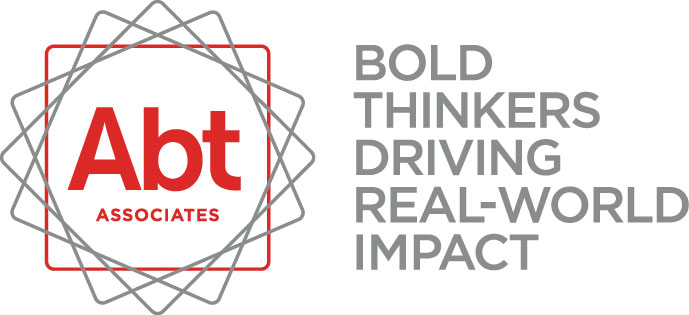 Notes
America is becoming less racially segregated
At least in urban areas
Hooray!
Different story than the WSS presentation Joe Waksberg gave on the topic on March 18, 1992 (only time I ever made the A section of the Washington Post)
But bad news for low-cost oversampling of minorities for surveys
Need to rely more on screening
2
Limits of inexpensive minority samples
Some list purveyors draw your attention to low false positive rates when all that matters are the false negative rates
These they hide or do not even understand
Don’t accept a sample of rural and ghetto blacks as representative of the national experience for African Americans
Same is true for reservation-based sample of the American Indian and Alaskan Native population
3
Geographic-based oversampling
Still makes sense for one-off surveys
Particularly of AIAN populations and rural nonwhite populations
Avoid for longitudinal surveys and surveys with expensive add-on elements such as laboratory work
Makes sense perhaps for very large surveys in combination with screening even if return is very small, but need to consider fixed cost of systems to implement it
4
Screening
Much easier to target multiple rare domains
Does not lead to large design effects for majority population as does oversampling without screening
However, field staff do not like it
They need to train interviewers for two very different tasks
Effort to get the foot in the door is so high that they hate to walk away from a cooperative respondent
Counter with liberal use of proxies for screening (neighbors)
Remember though to allow for screening errors in projecting design effects
5
Some additional references
Wright, D., Judkins, D., and Ryaboy, S.  (1992).  Residential segregation and health of minority populations.  Proceedings of the Social Statistics Section of the American Statistical Association, pp. 198-203.
Fahimi, M., and Judkins, D.  (1991).  PSU probabilities given differential sampling at second stage.  Proceedings of the Section on Survey Research Methods of the American Statistical Association, pp. 538-543.
6
Contact Information
David_Judkins@abtassoc.com